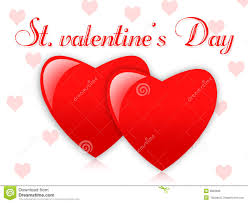 Match the famous couples
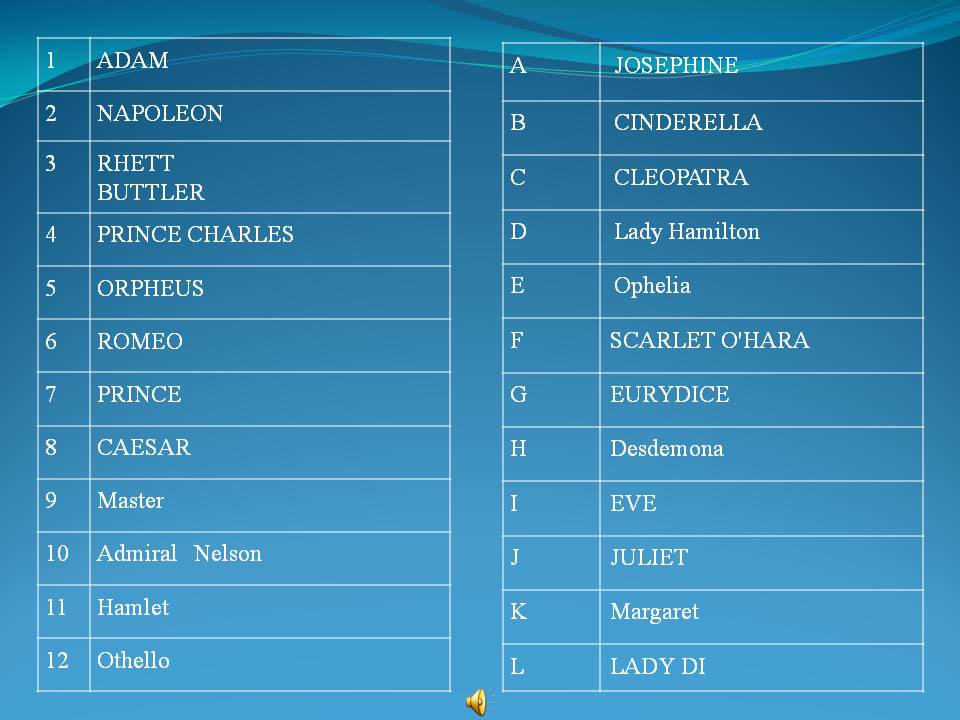 key
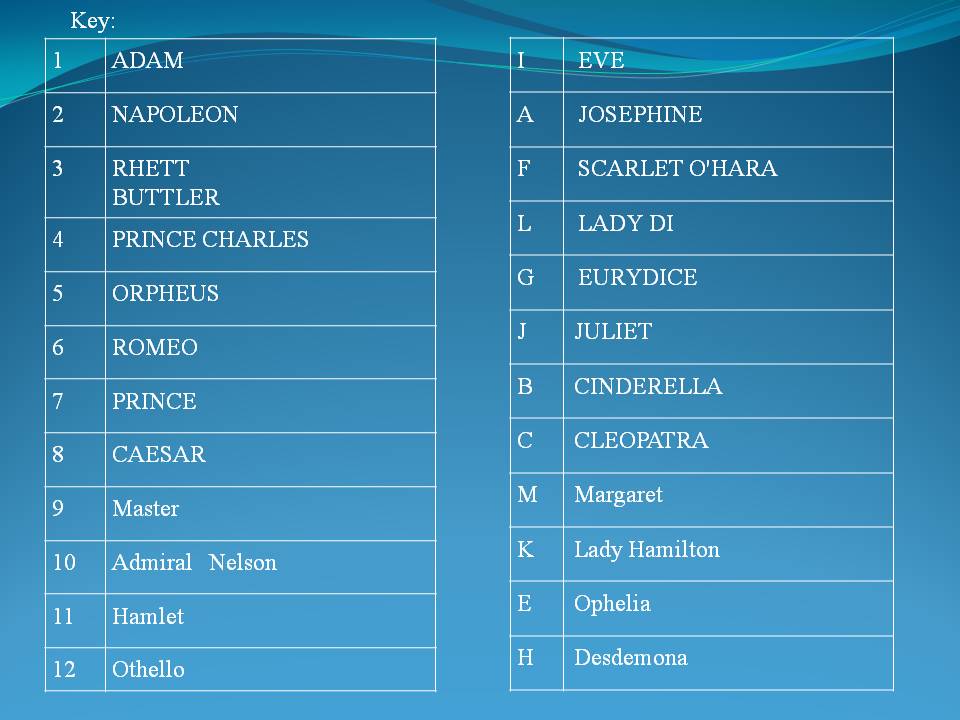 Match sayings
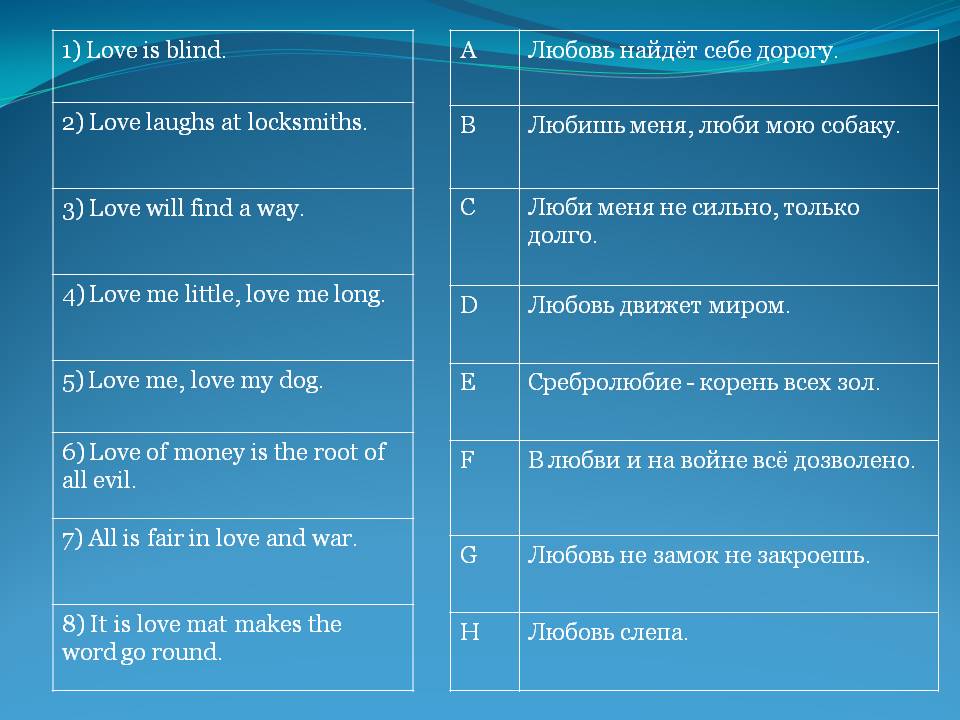 key
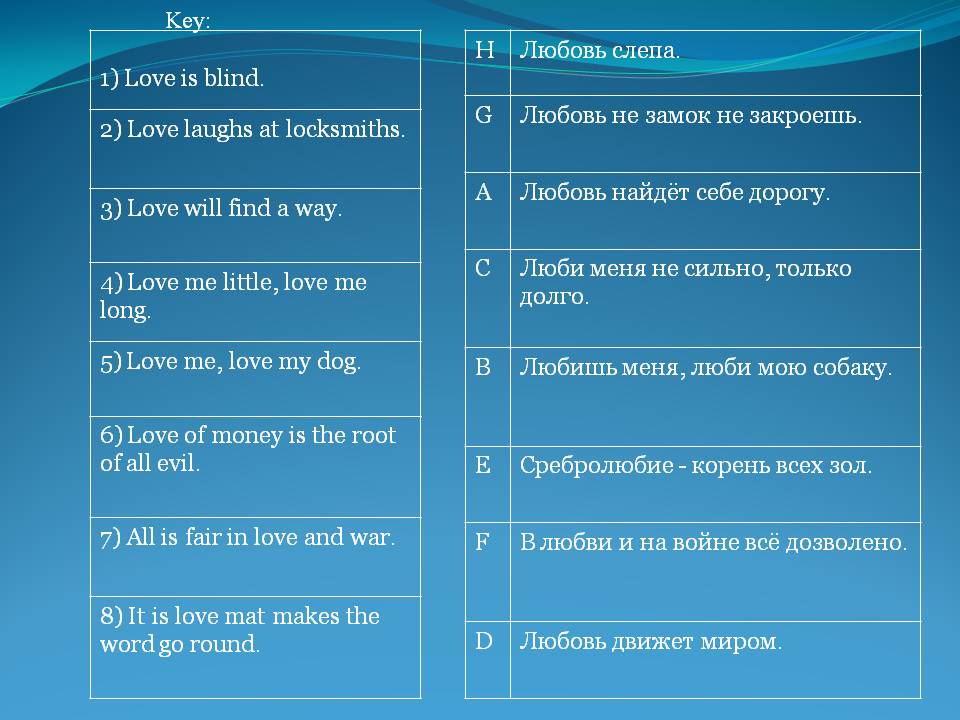 greetings
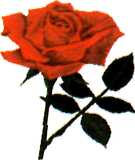 Roses are red,
My world is blue.
But if you’ll love me
I’ll love you too
I’ll be your sweetheart, if you will be mine,All my life I’ll be you Valentine.
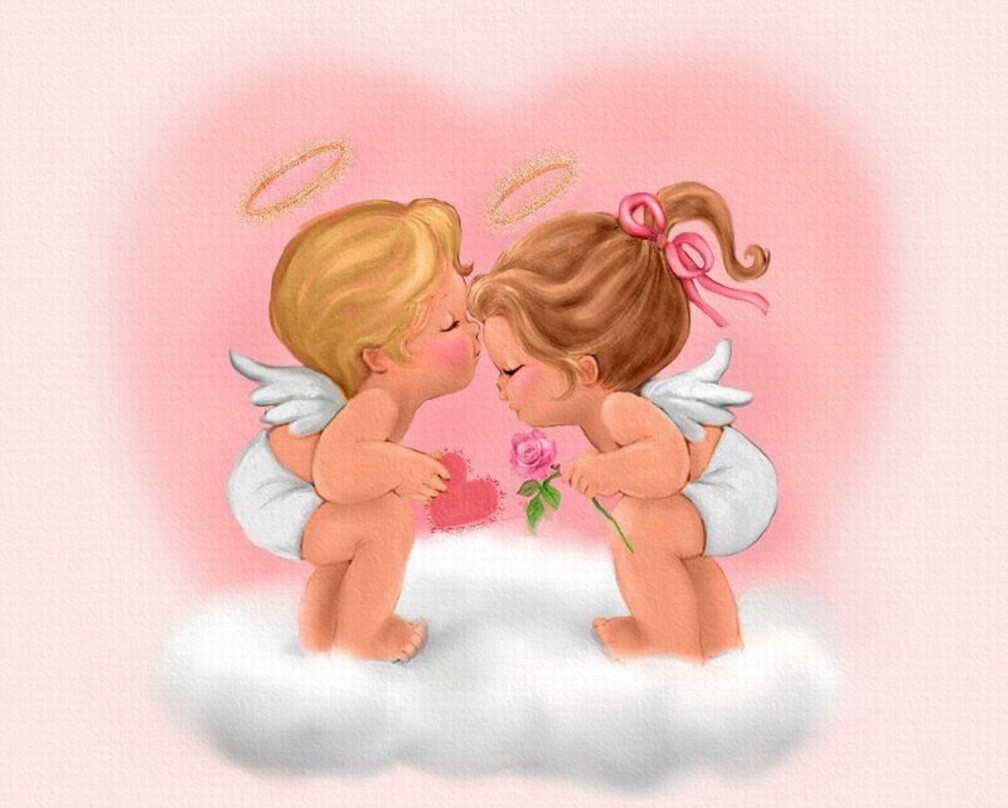 I dream about you
Every night.
Be my Valentine
And hold me tight.
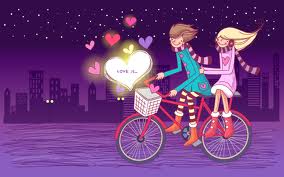 Thinking of you I cannot The sky is high,
The sea is deep.
sleep.
If you love me like I love you
Nothing but death will part us two.
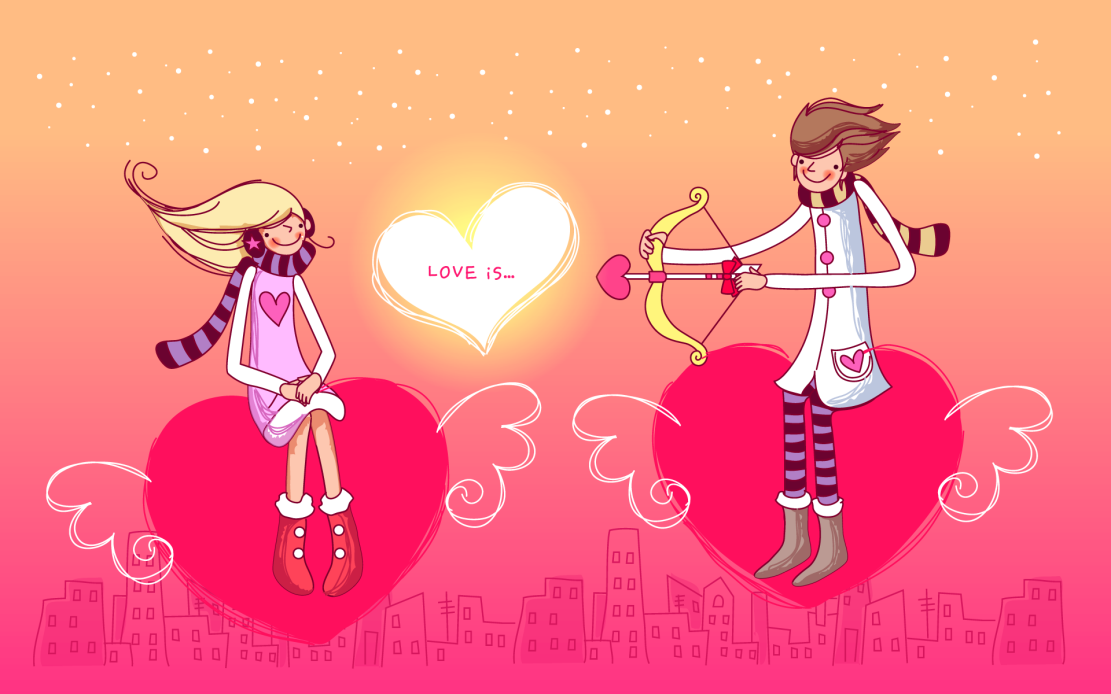 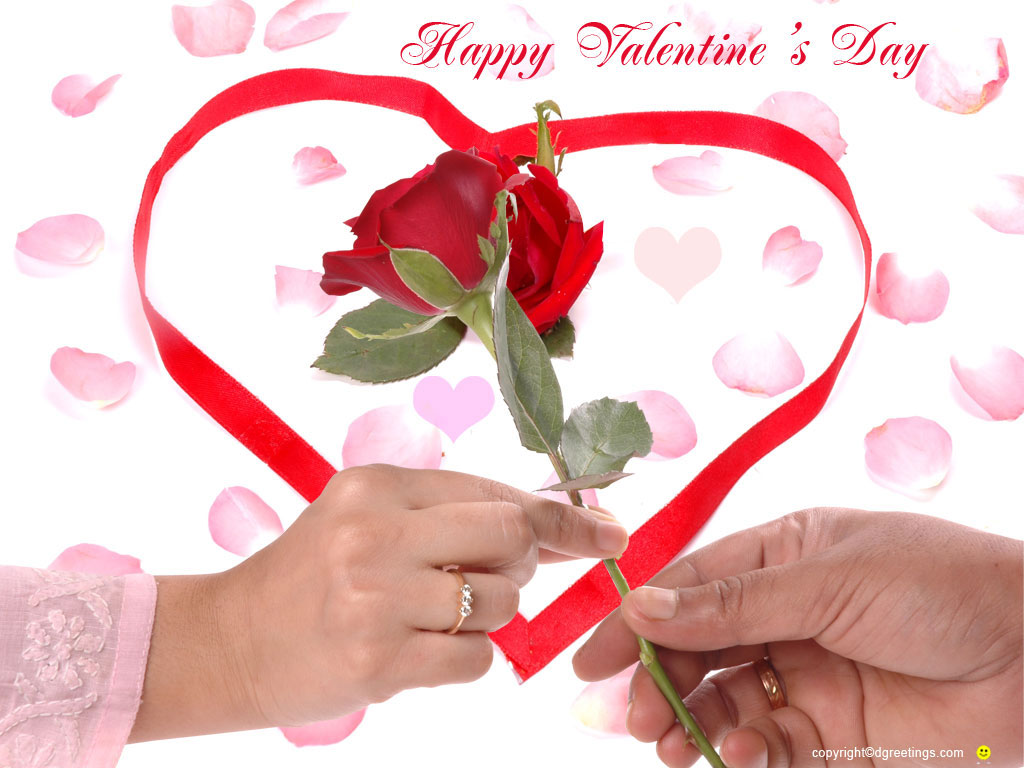 Roses are red.
Violets are blue.
I don’t know the rest.
But I know I LOVE YOU.
Mobile love
Millions of people use digital means of creating and sending Valentine's Day greeting messages such as e-cards, or printable greeting cards. Texting your Valentine message is an easy (although maybe not very romantic!) option. Valentine's Day text messages include:
WUBMV - will you be my Valentinexoxoxoxoxo - hugs and kissesLUWAM<3 - love you with all my heartImRdy4Luv - I'm ready for love:'-) - I'm so happy, I'm cryingILUVU - I love you
Romeo and Juliet
Shakespeare’s Romeo and Juliet presents a tragic tale of young love that ends in dual suicides.  Romeo first takes his life when he wrongly believes Juliet has killed herself during his banishment.  When Juliet awakes she finds both Romeo and Paris dead, and so she too claims her life: “O, happy dagger, This is they sheath.  There rust, and let me die” (5.3.174-175).
7 
Next
Romeo and Juliet-short summary
In William Shakespeare's Romeo and Juliet, a long feud between the Montague and Capulet families disrupts the city of Verona and causes tragic results for Romeo and Juliet. Revenge, love, and a secret marriage force the young star-crossed lovers to grow up quickly — and fate causes them to commit suicide in despair. Contrast and conflict are running themes throughout Shakespeare's play, Romeo and Juliet — one of the Bard's most popular romantic tragedies.